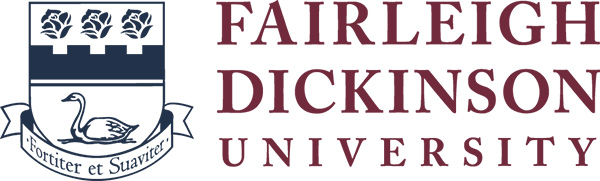 Fairleigh Dickinson University
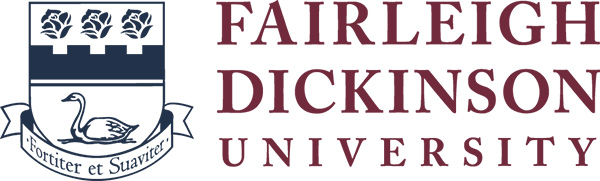 Fairleigh Dickinson University
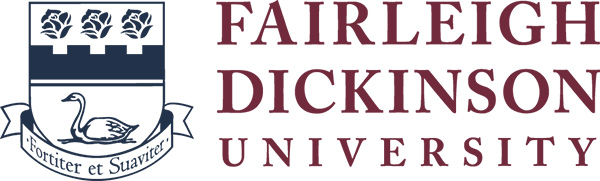 Fairleigh Dickinson University
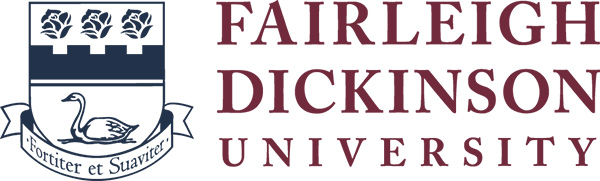 Fairleigh Dickinson University
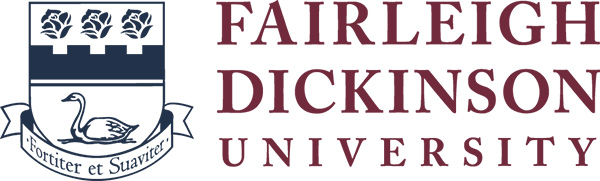 Fairleigh Dickinson University
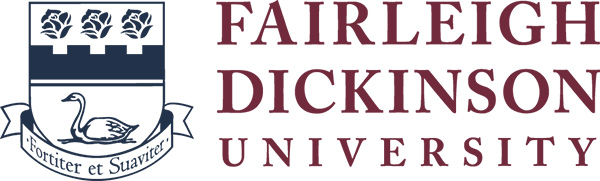 Fairleigh Dickinson University
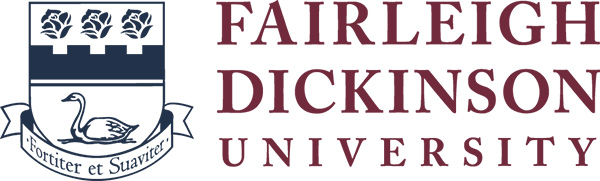